SWOT Analizi
Güçlü Yanları
Zayıf Yanları
İlgisiz molekülün gelip bağlanması-girişim.
Küçük kütlelerle çalışmak
Düşük analit tayini
Taşınabilir
Bulut destekli
Hızlı
SWOT
Fırsatlar
Tehditler
Ticari bir cihaz yok.
Pazarın acil ihtiyacı var.
Disiplinlerarası çalışmaya uygun
QTF Sensör Literatür
1
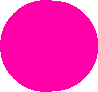 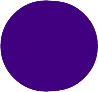 2
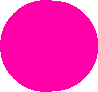 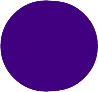 3
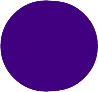 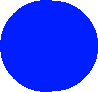